PRINCIPLES OF PROGRAMMING USING C
By,
Ashwini J P
Department of AIML
JNN College of Engineering
SYLLABUS - MODULE I
INTRODUCTION TO C
1. Introduction to COmputers
2. Input Output Devices.
3. Desinging Efficient Programs
4. Introduction to C
5. Structure of C Programs
6. Files used in a C Program
7. Compilers
SYLLABUS - MODULE I
INTRODUCTION TO C
8. Compiling and Executing C Programs
9. Variables
10. Constants
11. Input/Output Statements in C
INTRODUCTION TO COMPUTERS
INTRODUCTION TO COMPUTERS
Defn 1: Electronic Device That is designed to accept data, perform the required Mathematical and Logical operations at High Speed and Output the Result.
Characteristics of Computers.
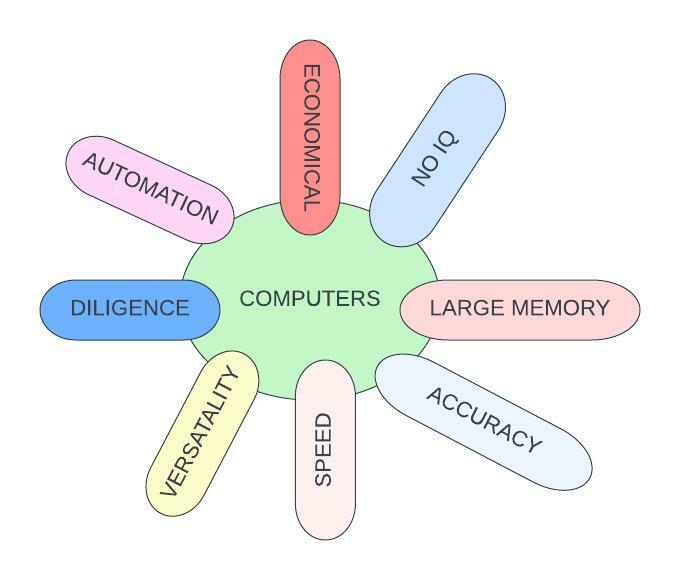 INTRODUCTION TO COMPUTERS
Defn 1: Electronic Device That is designed to accept data, perform the required Mathematical and Logical operations at High Speed and Output the Result.
Characteristics of Computers.
Computer- Electronic Device which performs a function based on given set of instructions known as program
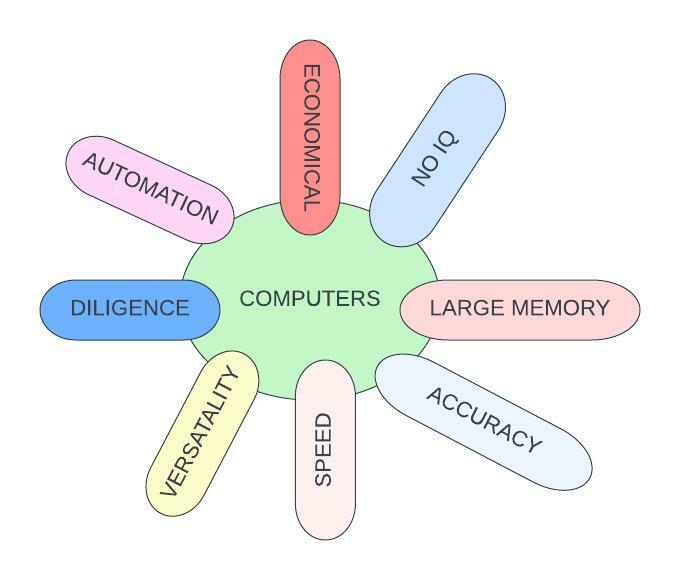 INTRODUCTION TO COMPUTERS
Defn 1: Electronic Device That is designed to accept data, perform the required Mathematical and Logical operations at High Speed and Output the Result.
1. DoB - 12-12-92 (Raw Data)
2. Processing This data : 2022-1992=30-> Age Infn....Produced
Characteristics of Computers.
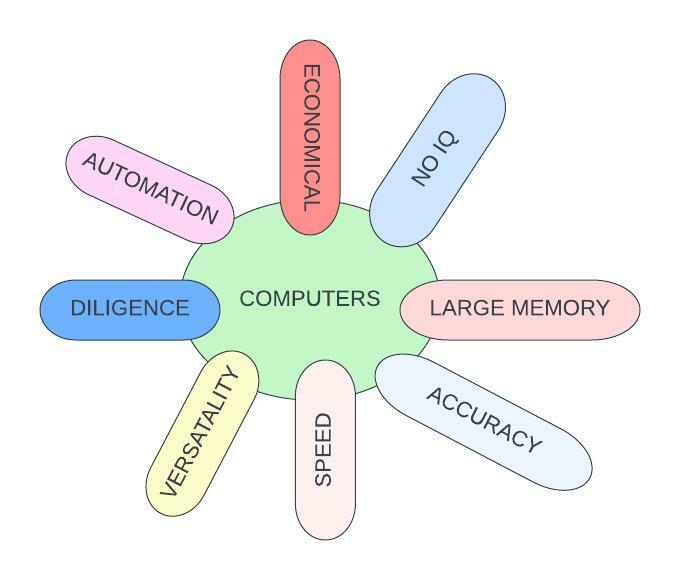 Computer
1. Accepts Data 
2. Process Data
3.Produces Information
INTRODUCTION TO COMPUTERS
Defn 1: Electronic Device That is designed to accept data, perform the required Mathematical and Logical operations at High Speed and Output the Result.
Characteristics of Computers.
Speed of computer in terms of Nano Seconds (10-9) and Pico Seconds (10-12)
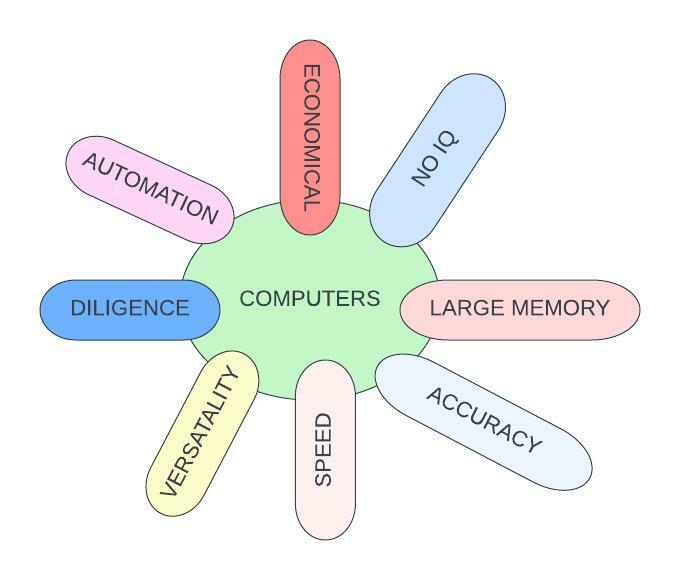 INTRODUCTION TO COMPUTERS
Defn 1: Electronic Device That is designed to accept data, perform the required Mathematical and Logical operations at High Speed and Output the Result.
Characteristics of Computers.
“Computer is Never wrong”. Either DATA is Wrong or Set of INSTRUCTIONS is wrong.
“GARBAGE IN-GARBAGE OUT” - Means Wrong Input So Wrong Output.
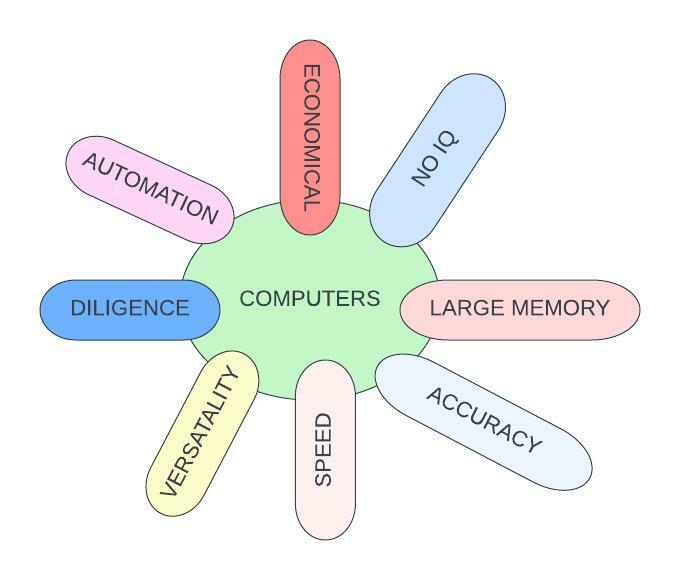 INTRODUCTION TO COMPUTERS
Defn 1: Electronic Device That is designed to accept data, perform the required Mathematical and Logical operations at High Speed and Output the Result.
Characteristics of Computers.
No USER INTERVENTION required.
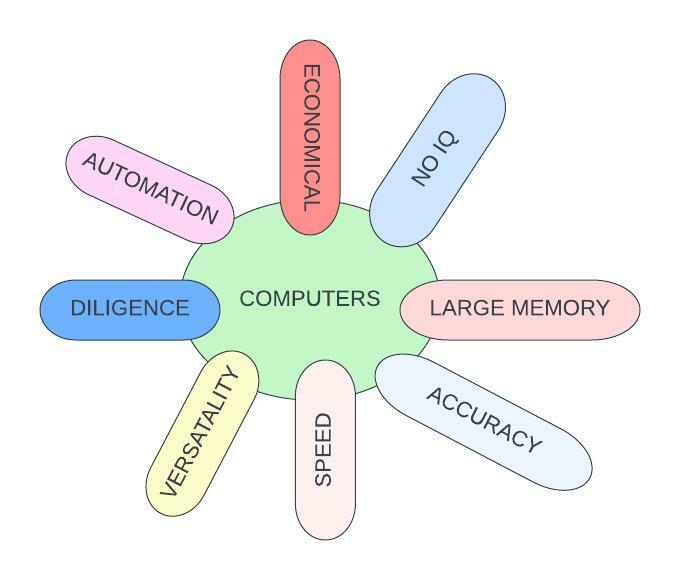 INTRODUCTION TO COMPUTERS
Defn 1: Electronic Device That is designed to accept data, perform the required Mathematical and Logical operations at High Speed and Output the Result.
Characteristics of Computers.
Computers Don’t Get Tired.
Every Instruction no matter how long, how many times executed, will execute with same ACCURACY
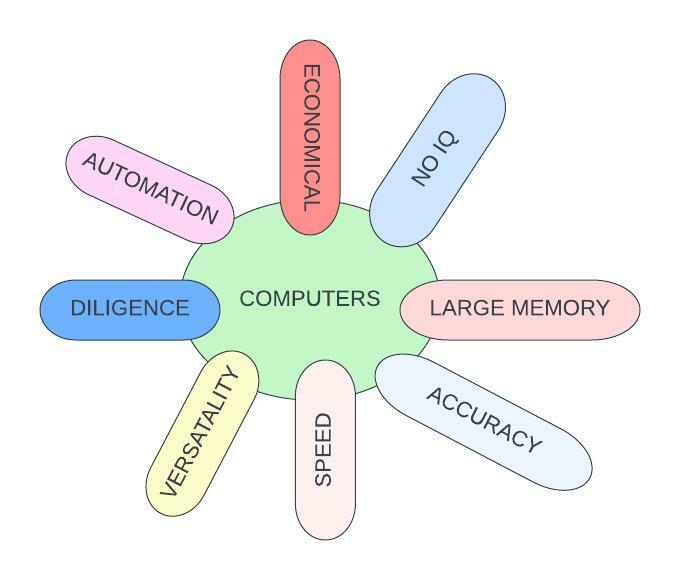 INTRODUCTION TO COMPUTERS
Defn 1: Electronic Device That is designed to accept data, perform the required Mathematical and Logical operations at High Speed and Output the Result.
Characteristics of Computers.
Being Flexible
Variety of tasks from Simple E-mail to Weather Prediction, Banking, Medicine etc.
Verstaile as they can perform Many Tasks at Same Time.
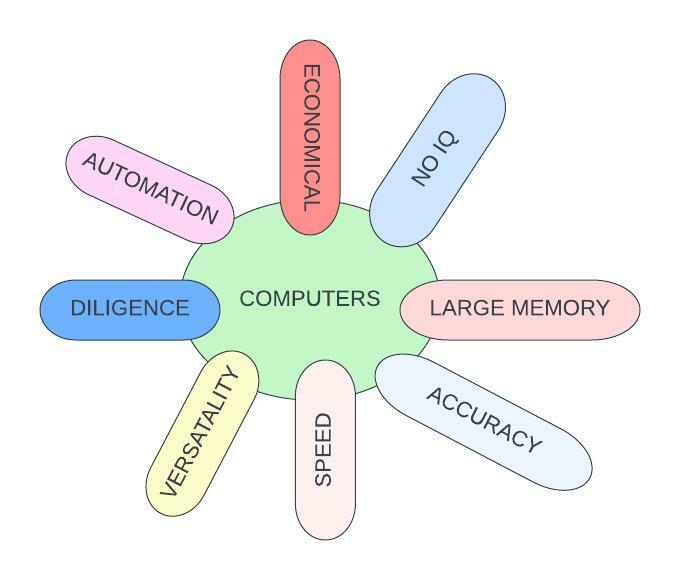 INTRODUCTION TO COMPUTERS
Defn 1: Electronic Device That is designed to accept data, perform the required Mathematical and Logical operations at High Speed and Output the Result.
Characteristics of Computers.
Primary Memory - Fast, very Costly, RAM.
Secondary MEmory - Slow, Cheap, Hard Disk, DVD etc.
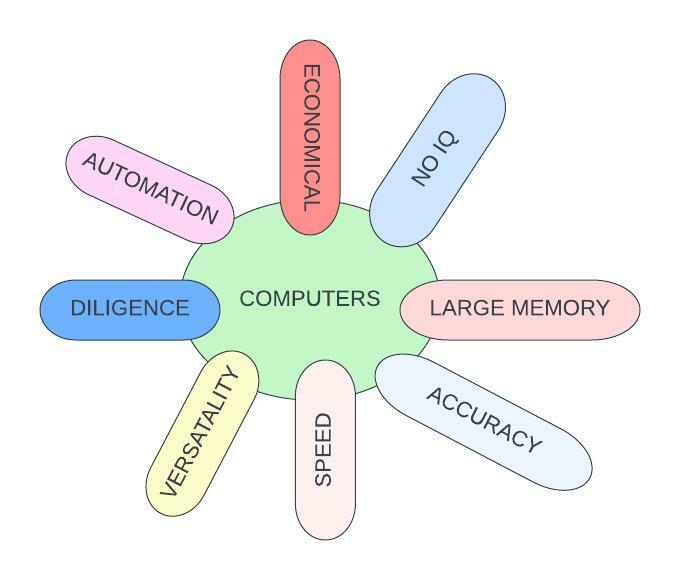 INTRODUCTION TO COMPUTERS
Defn 1: Electronic Device That is designed to accept data, perform the required Mathematical and Logical operations at High Speed and Output the Result.
Characteristics of Computers.
No decision making abilities on their own.
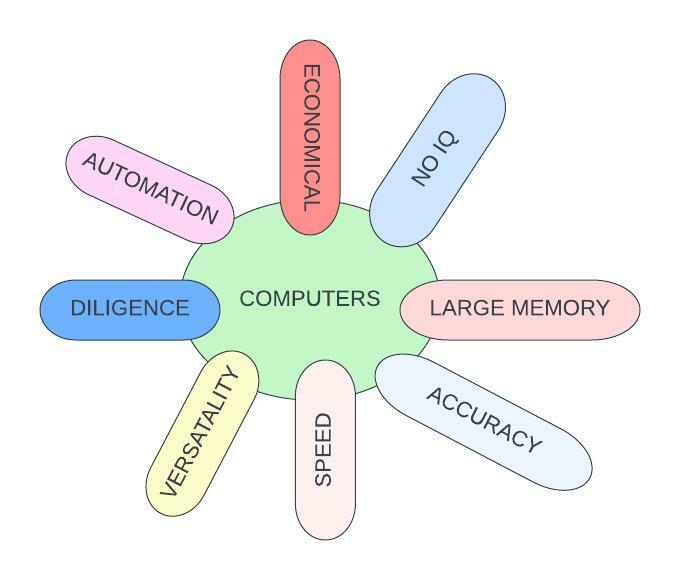 INTRODUCTION TO COMPUTERS
Defn 1: Electronic Device That is designed to accept data, perform the required Mathematical and Logical operations at High Speed and Output the Result.
Characteristics of Computers.
Computers are considered as “SHORT TERM INVESTMENTS” to gain “LONG TERM PROFIT”
Reduces Manpower.
Save Time, Energy and Money.
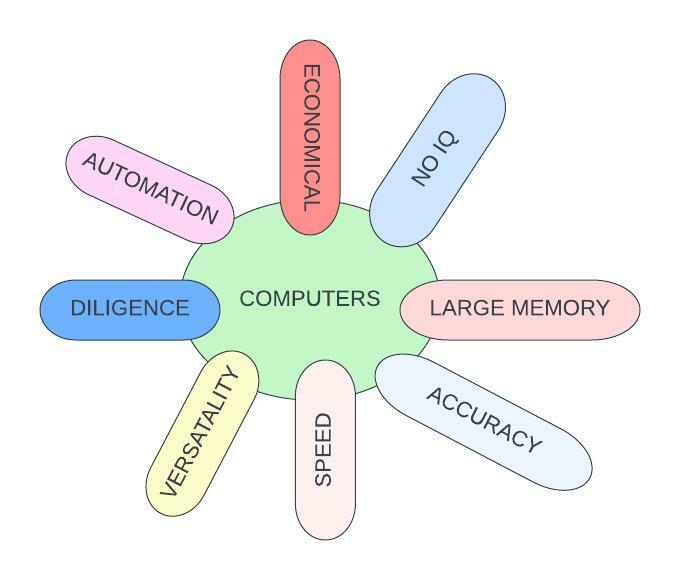 INTRODUCTION TO COMPUTERS
Stored Program Concepts
1. Introduces by Sir Jhon Von Neumann in 1940s.
2. Further W. Mauchly and J Presper Eckert Added features to make it flexible.
3. First Stored Program Concept computer was built in England named Manchester Mark I
INTRODUCTION TO COMPUTERS
Stored Program Concepts
1. Before any Data is Processed, instructions are read in memory.
2. Instructions are stored in computers memory for execution.
3.Instructions are stored in Binary Format.
INTRODUCTION TO COMPUTERS
Stored Program Concepts
4. Processing starts from first instruction which will be transfered to Control Unit.
5. Instructions written by the user are performed sequentially, until  there is a break.
6. I/O and Processing operations can be overlapped.
DESIGNING EFFICIENT PROGRAMS
MONOLITHIC
PROCEDURAL
STRUCTURED
OBJECT ORIENTED
LOGIC ORIENTED
RULE ORIENTED
CONSTRAINT ORIENTED
Emphasize on SOLUTION
Emphasize on ALGORITHMS
Emphasize on MODULES
Emphasize on CLASS and OBJECTS
Expressed in PREDICATE CALCULUS
Expressed in RULES
Utilizes relationship to solve a problem
DESIGNING EFFICIENT PROGRAMS
Pragramming Paradigms
	Style of Programming that defines structure and basic elements of program
INTRODUCTION TO C
INTRODUCTION TO C
Introduction
Developed in 1970s, by DENNIS RITCHIE at BELL LABORATORIES on UNIX OS.
Why the name ‘C’? 
Well its features are derived from a language called ‘B’
Why learn “C”?
Many languages like C++, JAVA etc are derived from C
INTRODUCTION TO C
Introduction
Background
In 1960s 
Widely Used in USA and Europe
ALGOL
ALGOL
In 1967 by Martin Richards 
Basic Combined Programming Language
BCPL
BCPL
In 1970 by Ken Thompson
B
In 1972 by Dennis Richie 
Derived from ALGOL, BCPL and B and also supports Data Types.
Traditional C
A book on C Programming Language  by W. Kernighan and Dennis Ritchie is is so popular that K&RC (A version) was released
K & RC
American National Standard Institute (ANSI) standardized C in 1983.
ANSIC
ISO adopted ANSI C in 1989. Also called C89
ANSI.ISOC
Modifications in 1995
C95
New features added from JAVA and C++ in 1999
C99
INTRODUCTION TO C
Introduction
Characteristics of C
High Level Programming Language - Emphasize on Problem than hardware.
Small Size: 32 keywords.
Extensive use of function calls
Structured Programming: Problem in terms of functions/modules.
Unlike PASCAL it supports loose typing. (Char to int etc.)
Stable Language ; ANSI C standarized in 1983 and to date same.
QUICK Language: Execution time is quicker compared to many other language.
Facilitates Low Level (Bit wise) programming.
INTRODUCTION TO C
Introduction
Characteristics of C
Core Language: C++, JAVA etc are based on C. If you learn C learning other language is simple.
Portable Language: Written on one computer can be run on other.
Extensible Language: You can add a new sfunctionality to existing library.
It is always considered as SECOND BEST. First best keep on varying....
INTRODUCTION TO C
Introduction
Uses of C
Primarily used for System Programming.
Compilers, libraries etc. are written in C.
Intermediate Language: Because of Portability and Convenience.
Widely used for End User Applications.
STRUCTURE OF C PROGRAMS
INTRODUCTION TO C
Introduction
Structure of a C Program
Special Instructions to Prepare Program for Compilation.
Ex: include
C program is set of functions.
A function is set of C Statements executed together.
Statements are written in logical sequence
INTRODUCTION TO C
Introduction
Structure of a C Program
A very important function present in every C Program.
Execution starts from here.
INTRODUCTION TO C
Introduction
Structure of a C Program
In every function we have DECLARATION PART and STATEMENTS PART.
Declaration: Data used by this function is declared
Statements: Executed in a logical sequence.
Local Declared Data : VISIBLE only inside the function. LIFETIME ends when function ends.
INTRODUCTION TO C
Introduction
Structure of a C Program
VISIBLE throughout the program.
LIFETIME till prgram ends.
INTRODUCTION TO C
Introduction
Writing the First C Program
#include<stdio.h>
int main()
{
printf(“\n WELCOME TO THE WORLD OF C”);
return 0;
}
INTRODUCTION TO C
Introduction
Writing the First C Program
#include<stdio.h>
int main()
{
printf(“\n WELCOME TO THE WORLD OF C”);
return 0;
}
MEMORY
OUTPUT SCREEN
INTRODUCTION TO C
Introduction
Writing the First C Program
#include<stdio.h>
int main()
{
printf(“\n WELCOME TO THE WORLD OF C”);
return 0;
}
MEMORY
OUTPUT SCREEN
INTRODUCTION TO C
Introduction
Writing the First C Program
#include<stdio.h>
int main()
{
printf(“\n WELCOME TO THE WORLD OF C”);
return 0;
}
MEMORY
OUTPUT SCREEN
WELCOME TO THE WORLD OF C
INTRODUCTION TO C
Introduction
Writing the First C Program
ESCAPE SEQUENCE
(Means THERE IS SOME OTHER MEANING FOR THIS ‘n’)
#include<stdio.h>
int main()
{
printf(“\n WELCOME TO THE WORLD OF C”);
return 0;
}
MEMORY
OUTPUT SCREEN
WELCOME TO THE WORLD OF C
INTRODUCTION TO C
Introduction
Writing the First C Program
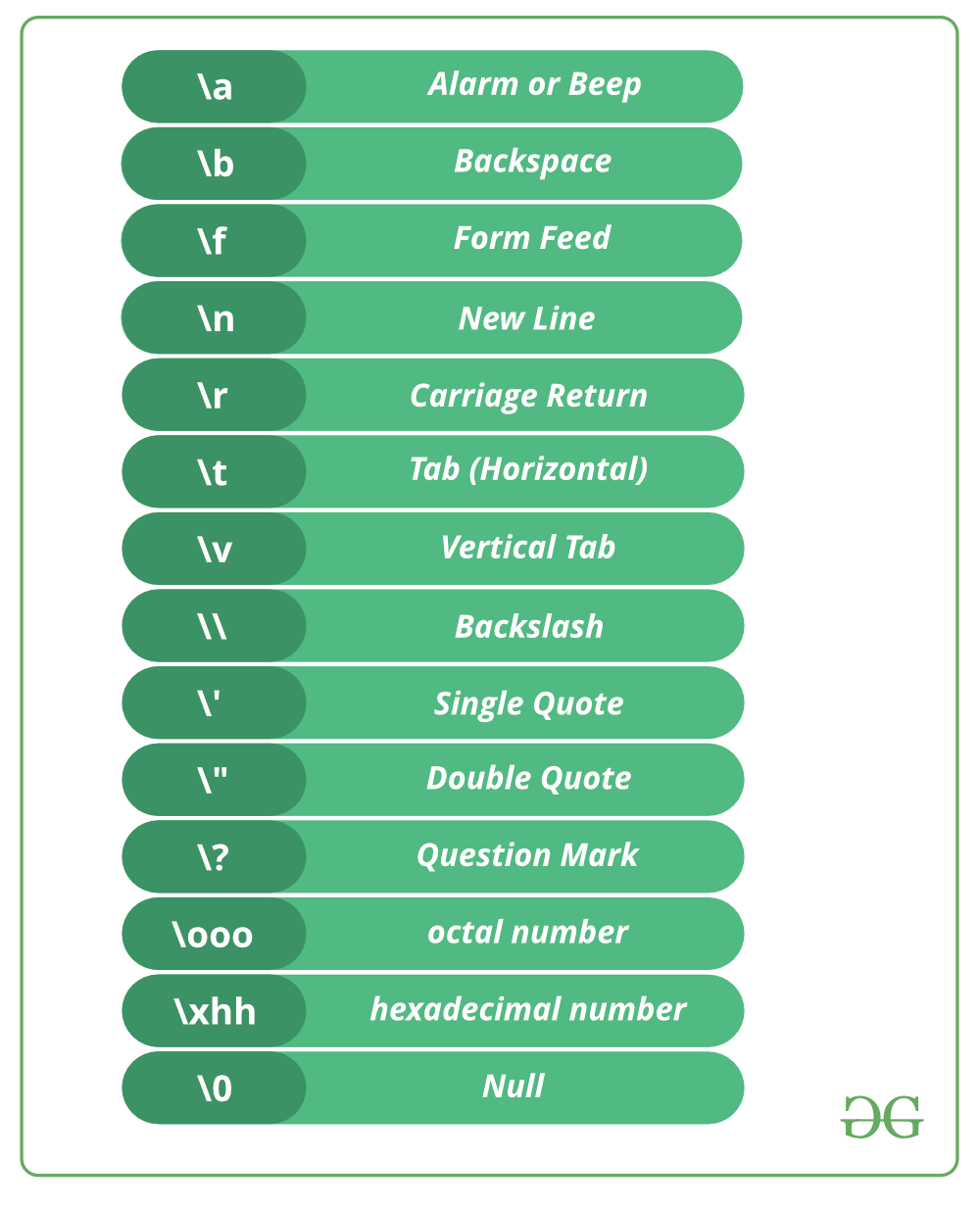 #include<stdio.h>
int main()
{
printf(“\n WELCOME TO THE WORLD OF C”);
return 0;
}
MEMORY
OUTPUT SCREEN
WELCOME TO THE WORLD OF C
INTRODUCTION TO C
Introduction
Writing the First C Program
#include<stdio.h>
int main()
{
printf(“\n WELCOME TO THE WORLD OF C”);
return 0;
}
MEMORY
OUTPUT SCREEN
WELCOME TO THE WORLD OF C
INTRODUCTION TO C
Introduction
Writing the First C Program
#include<stdio.h>
int main()
{
printf(“\n WELCOME TO THE WORLD OF C”);
return 0;
}
Some Rules:
1. Every Function statements are enclosed between {}
2. Every Statement ends with a SEMICOLON.
INTRODUCTION TO C
Introduction
Writing the First C Program
Where do we write a C program and how to run it?
Case 1: CODEBLOCKS
Download and Install it from 
www.codeblocks.org › downloads
INTRODUCTION TO C
Introduction
Writing the First C Program
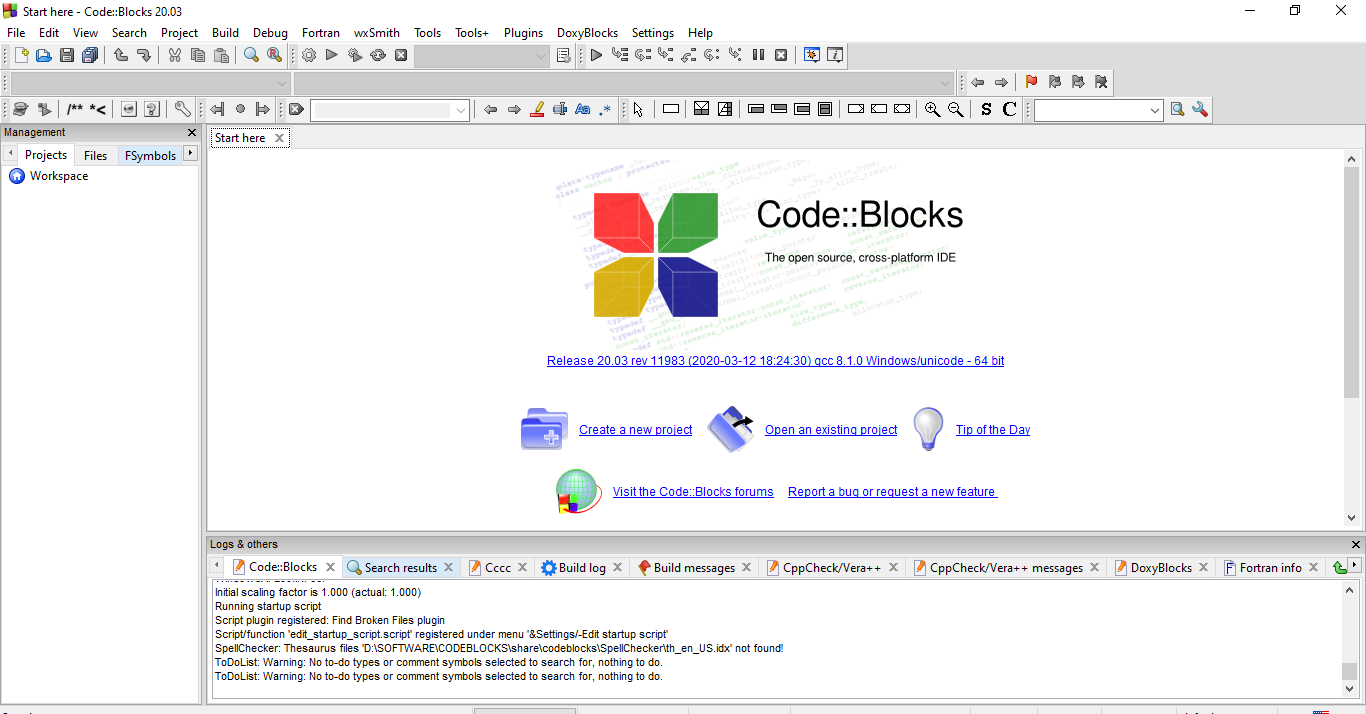 Where do we write a C program and how to run it?
Case 1: CODEBLOCKS
INITIAL SCREEN
INTRODUCTION TO C
Introduction
Writing the First C Program
Where do we write a C program and how to run it?
Case 1: CODEBLOCKS
Open New File
INTRODUCTION TO C
Introduction
Writing the First C Program
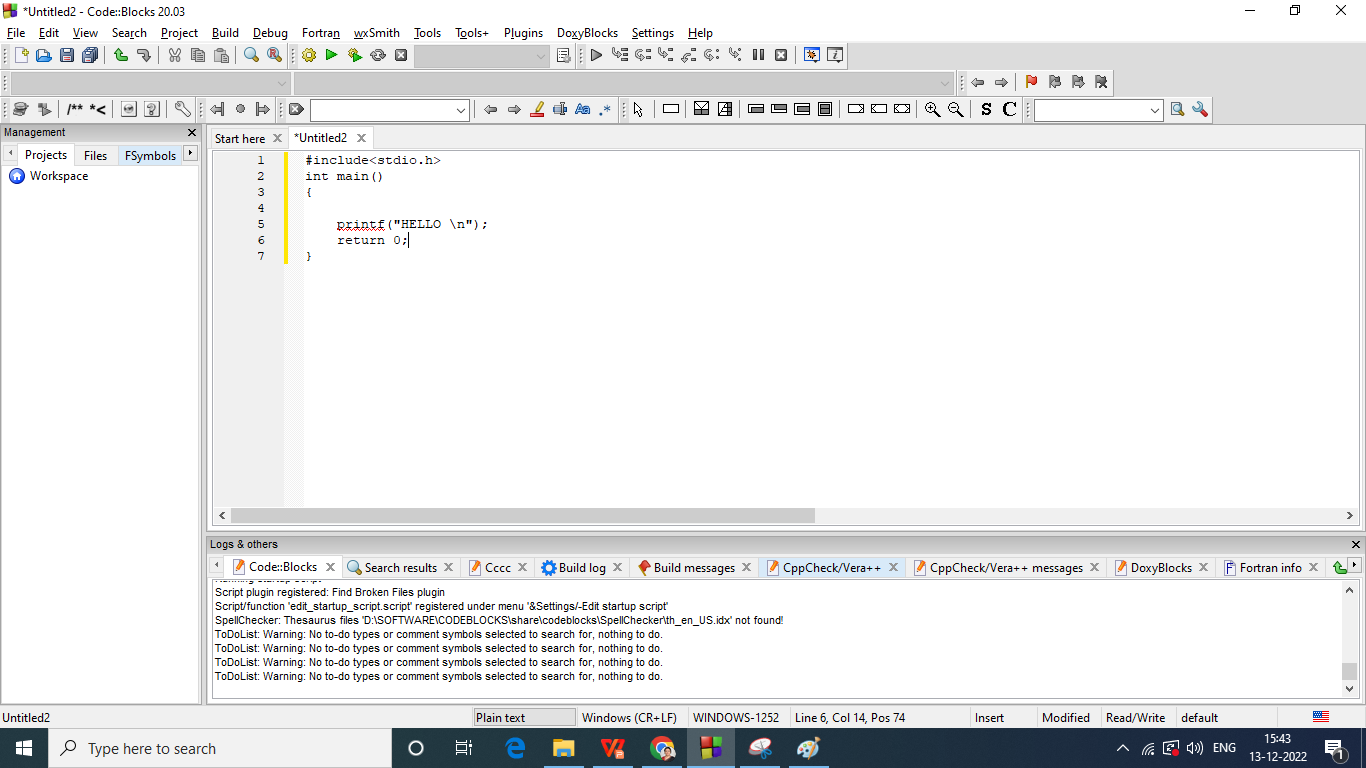 Where do we write a C program and how to run it?
Case 1: CODEBLOCKS
Type Your Program
INTRODUCTION TO C
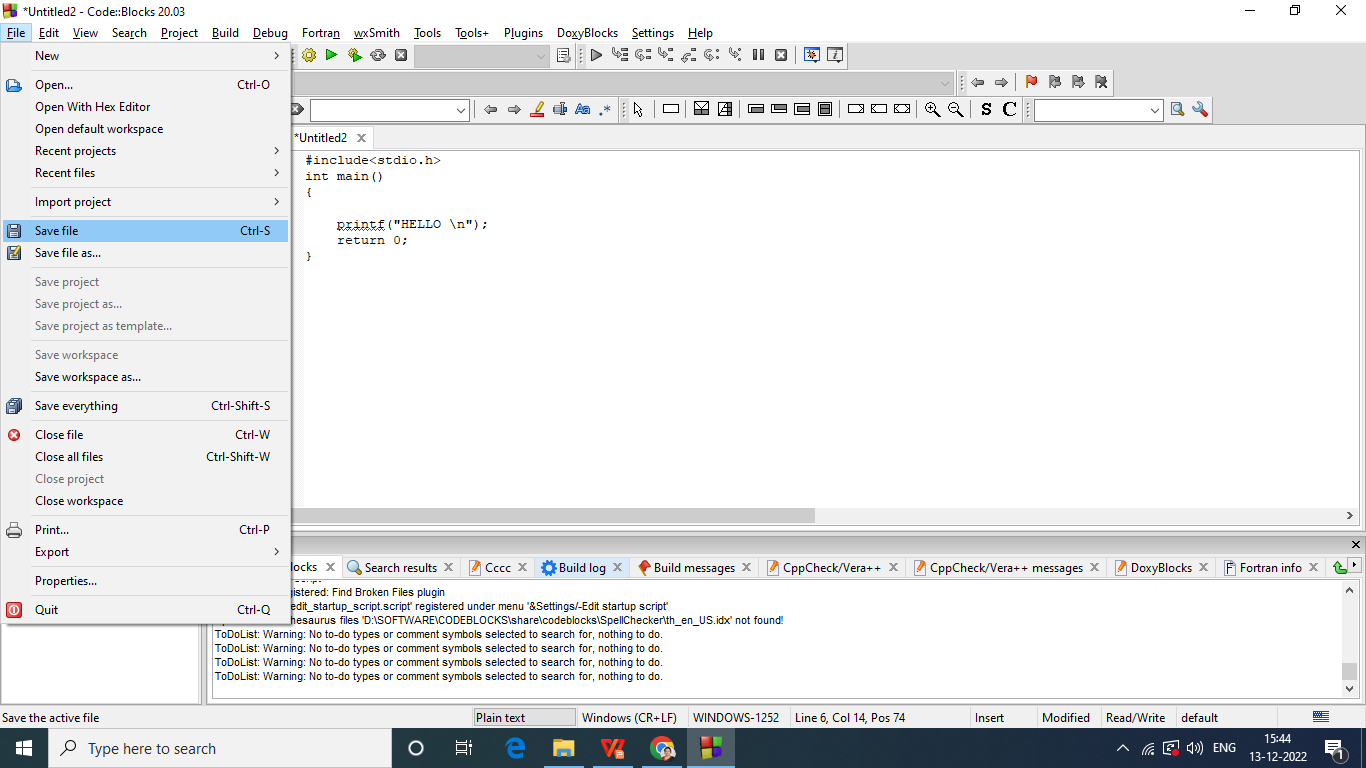 Introduction
Writing the First C Program
Where do we write a C program and how to run it?
Case 1: CODEBLOCKS
Save
INTRODUCTION TO C
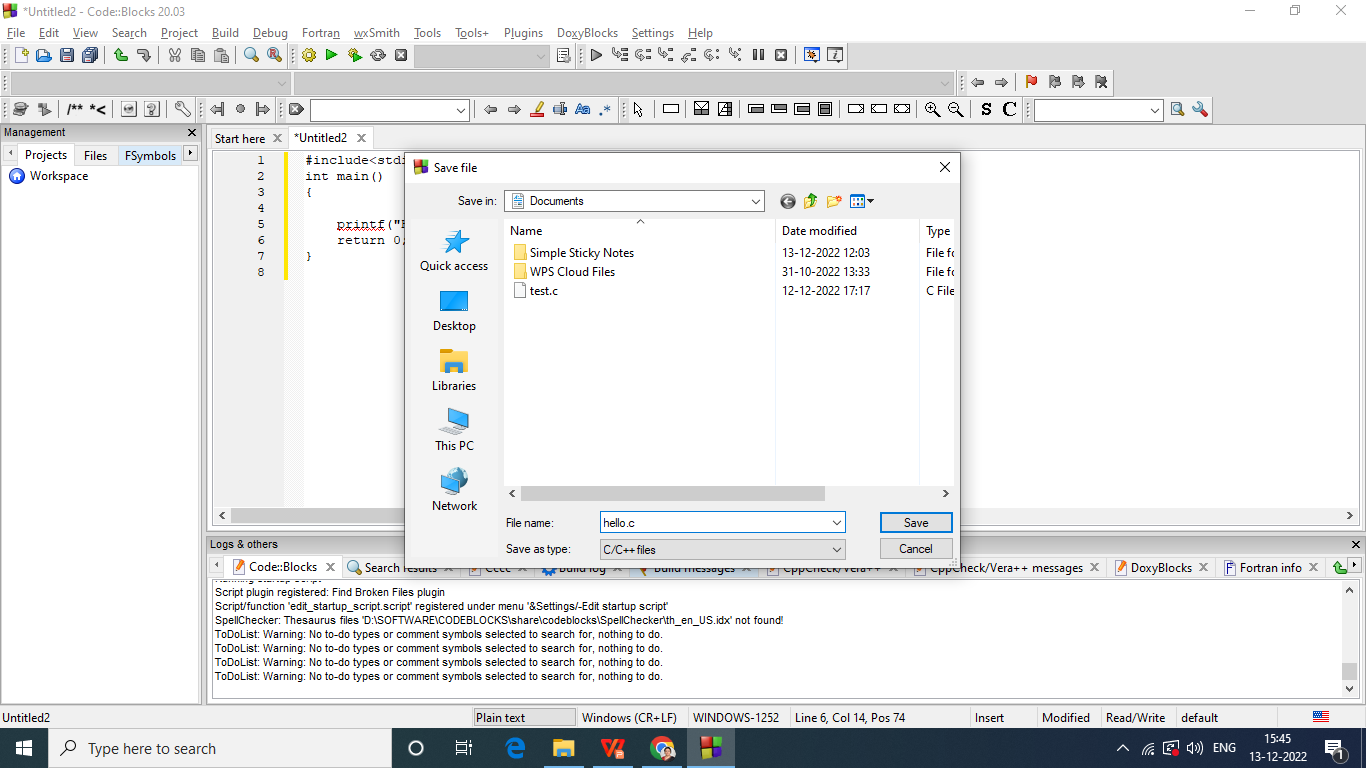 Introduction
Writing the First C Program
Where do we write a C program and how to run it?
Case 1: CODEBLOCKS
Save
INTRODUCTION TO C
Introduction
Writing the First C Program
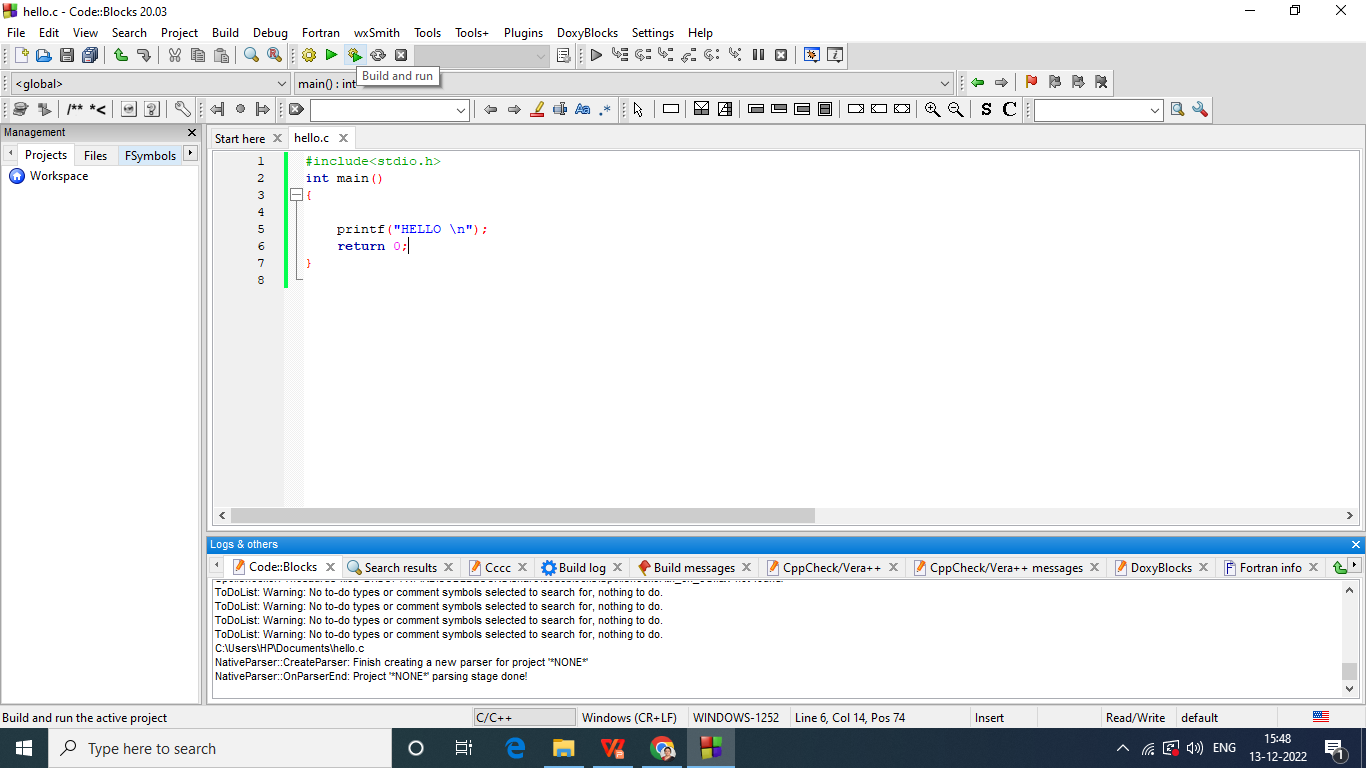 Where do we write a C program and how to run it?
Case 1: CODEBLOCKS
Build and Run
INTRODUCTION TO C
Introduction
Writing the First C Program
Where do we write a C program and how to run it?
Case 2: Install any compiler cc, gcc or tc separately on your OS
Open Notepad, Type your Program.
Save it with extension “.c”
Go to command prompt.
For cc compiler give command as “cc filename.c”
Then run program as “./a.out”
INTRODUCTION TO C
Introduction
Writing the First C Program
Where do we write a C program and how to run it?
Case 2: Install any compiler cc, gcc or tc separately on your OS
Open Notepad, Typw your Program.
Save it with extension “.c”
Go to command prompt.
For cc compiler give command as “cc filename.c”
Then run program as “./a.out”
FILES USED IN C PROGRAMS
Files in a C Program
SOURCE FILE
HEADER FILE
OBJECT FILE
EXECUTABLE FILE
FILES USED IN C PROGRAMS
File Extention is “.c” [Example: test.c, add.c, avg.c]
It must contain one main() function.
Files in a C Program
SOURCE FILE
HEADER FILE
OBJECT FILE
EXECUTABLE FILE
FILES USED IN C PROGRAMS
“.h” extension.
Used to store subroutines which can be used in multiple programs.
Advantages.
Same Subroutine in More programs: Compile the source code of subroutine once and link the object file in any other program.
Change / add subroutines which should be reflected in all the programs: Change/add new feaures, recompile and continue.
Files in a C Program
SOURCE FILE
HEADER FILE
OBJECT FILE
EXECUTABLE FILE
FILES USED IN C PROGRAMS
Standard Header Files
string.h 
stdlib.h
stdio.h
math.h
alloc.h
conio.h
Files in a C Program
SOURCE FILE
HEADER FILE
OBJECT FILE
EXECUTABLE FILE
FILES USED IN C PROGRAMS
Generated by Compilers.
Contain compact binary code.
“.o” extension.
Files in a C Program
SOURCE FILE
HEADER FILE
OBJECT FILE
EXECUTABLE FILE
FILES USED IN C PROGRAMS
Linker uses Object file to generate executable file.
“.exe” extension.
COMPILING AND EXECUTING THE PROGRAMS
COMPILERS
C program must run through a compiler to create executable file.
C program: Human Readable.
Executable code: Machine Readable.
The source file contains
ASCII characters and can be created using EDITORS
COMPILER TRANSLATES SOURCE CODE to OBJECT CODE.
COMPILERS
COMPILER TRANSLATES SOURCE CODE to OBJECT CODE.
Object code contains
Machine Instructions for the CPU
Operating system API (Application Program Interface)
OBJECT FILE IS NOT EXECUTABLE FILE
COMPILERS
LINKERS TRANSLATES  OBJECT FILE to EX
COMPILING AND EXECUTING C PROGRAMS
COMPILING AND EXECUTING C PROGRAMS
Pre-process
Compiler
Source File
Object Files
Linker
Library Files
Executable Files
Library Files
Pre-process
Compiler
Object Files
Source File
Library Files
USING COMMENTS
Comments make your program readable.
Single line comment: //
Multi line comments:
/*.....................
......................*/
VARIABLES
VARIABLES
How do you learn a language?
1. Alphabets
2. Words
3. Grammer to join words to statements.
VARIABLES
ALPHABETS OF C (Valid Characters)
1.A to Z
2. a to z
3. 0 to 9
4 Special Characters: ` ~ @ ! $ # ^ * % & ( ) [ ] { } < > + = _ – | / \ ; : ' “ , . ?
in ‘C’ characters are represented in ASCII format.
8 bits for 1 character.
VARIABLES
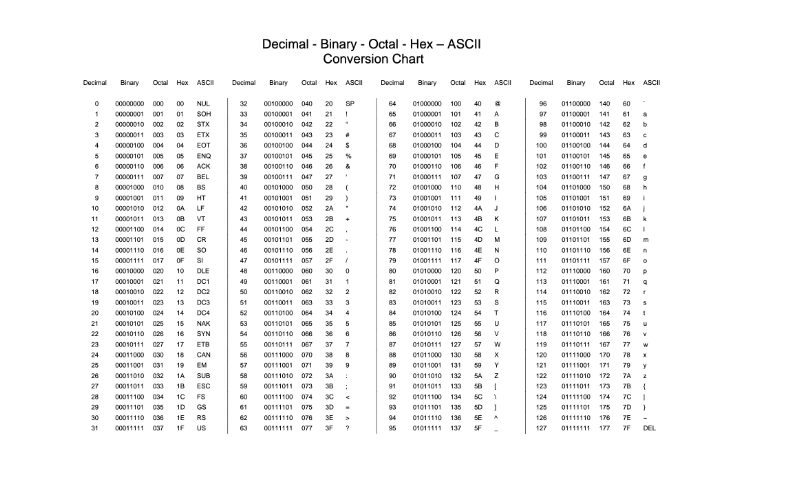 CONSTANTS
VARIABLES
WORDS OF C (Meaningful Words)
C has only 32 Meaningful words.
They are also called as “KEYWORDS”
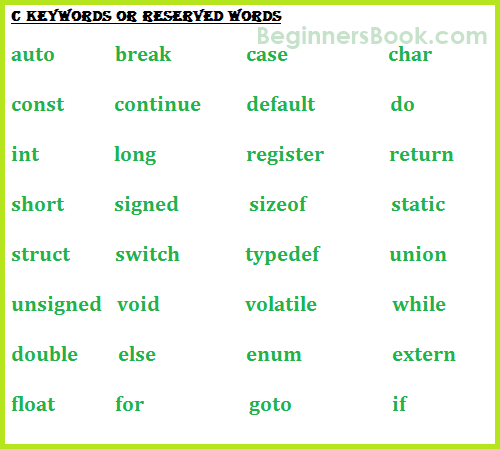 VARIABLES
Finally what is a VARIABLE?
A variable is defined as a meaningful name given to the data storage location in computer memory.
Identifiers are names given to program elements such as variables and functions.
You can’t give any name.....There are some RULES to follow.......
NO Special Character EXCEPT ‘_’
NO two continuous ‘_’
NO KEYWORD
Variables are CASE SENSITIVE (FIRST≠first)
Begin with Alphabet or _
VARIABLES
NUMERIC
CHARACTER
VARIABLES
Finally what is a VARIABLE?
A variable is defined as a meaningful name given to the data storage location in computer memory.
When using a variable, we actually refer to address of the memory where the data is stored.
There are two categories.
1. 0 to 9, a to z, A to Z
2. Enclosed with single quote (Ex ‘a’)
int
float
VARIABLES
NUMERIC
CHARACTER
VARIABLES
Finally what is a VARIABLE?
A variable is defined as a meaningful name given to the data storage location in computer memory.
When using a variable, we actually refer to address of the memory where the data is stored.
There are two categories.
Modifiers can be used
short
long
unsigned
signed
1. 0 to 9, a to z, A to Z
2. Enclosed with single quote (Ex ‘a’)
int
float
VARIABLES
How to declare VARIABLE?
MODIFIER DATATYPE variable-name;
MODIFIER not compulsory
DATATYPE 
char
int 
float
double
EXAMPLE
char ch;
int num,a_val;
float a, b;
long int avg;
VARIABLES
NUMERIC
CHARACTER
VARIABLES
Finally what is a VARIABLE?
A variable is defined as a meaningful name given to the data storage location in computer memory.
When using a variable, we actually refer to address of the memory where the data is stored.
There are two categories.
1. 0 to 9, a to z, A to Z
2. Enclosed with single quote (Ex ‘a’)
int
float
Streams in a C program
Text Stream
Binary Stream
Keyboard
Data
STREAMS
Streams are associated with a physical device such as the monitor or with a file stored on the secondary memory.
Monitor
Data
Terminated by ‘\n’ (new line)
CONSTANTS
Constants are identifiers whose value does not change. 
To declare a constant, precede the normal variable declaration with const keyword.
const float pi = 3.14;
#define PI 3.14159   --> Preprocessor Directive
RULES
Usually CAPITAL LETTERS are used. Just to make them lookk different compared to others.
No space between # and define (#define)
#define is a pre-processor compiler directive and not a statement. Therefore, it does not end with a semi-colon.
INPUT-OUTPUT STATEMENTS IN C
INPUT-OUTPUT STATEMENTS IN C
printf() function
Display String and Variable Values
Defined in stdio.h
Format: prontf(“CONTROL STRING”, VARIABLE LIST);
It includes
Strings to be displayed
Format Specifiers
Escape Sequence
INPUT-OUTPUT STATEMENTS IN C
printf() function
Display String and Variable Values
Defined in stdio.h
Format: prontf(“CONTROL STRING”, VARIABLE LIST);
It includes
Strings to be displayed
Format Specifiers
Escape Sequence
EXAMPLE
printf(“HI MY NAME IS ASHWINI”);
Double Quotes Very Important
No Variable List  is optional
INPUT-OUTPUT STATEMENTS IN C
printf() function
Display String and Variable Values
Defined in stdio.h
Format: prontf(“CONTROL STRING”, VARIABLE LIST);
FORMAT:    %[flags][width][.precision][length]specifier 
EXAMPLE: printf(“Result=%d”,c);
It includes
Strings to be displayed
Format Specifiers
Escape Sequence
Some integer has to be printed here
That integer is stored in variable c.
INPUT-OUTPUT STATEMENTS IN C
printf() function
Display String and Variable Values
Defined in stdio.h
Format: prontf(“CONTROL STRING”, VARIABLE LIST);
FORMAT:    %[flags][width][.precision][length]specifier
It includes
Strings to be displayed
Format Specifiers
Escape Sequence
INPUT-OUTPUT STATEMENTS IN C
printf() function
Display String and Variable Values
Defined in stdio.h
Format: prontf(“CONTROL STRING”, VARIABLE LIST);
FORMAT:    %[flags][width][.precision][length]specifier
It includes
Strings to be displayed
Format Specifiers
Escape Sequence
INPUT-OUTPUT STATEMENTS IN C
printf() function
Display String and Variable Values
Defined in stdio.h
Format: prontf(“CONTROL STRING”, VARIABLE LIST);
An escape sequence is a sequence of characters that does not represent itself when used inside a character or string literal, but is translated into another character or a sequence of characters that may be difficult or impossible to represent directly.
It includes
Strings to be displayed
Format Specifiers
Escape Sequence
INPUT-OUTPUT STATEMENTS IN C
printf() function
Display String and Variable Values
Defined in stdio.h
Format: prontf(“CONTROL STRING”, VARIABLE LIST);
It means that they are treated differently....
Or they represent something which directly you can’t represrent
It includes
Strings to be displayed
Format Specifiers
Escape Sequence
INPUT-OUTPUT STATEMENTS IN C
printf() function
Display String and Variable Values
Defined in stdio.h
Format: prontf(“CONTROL STRING”, VARIABLE LIST);
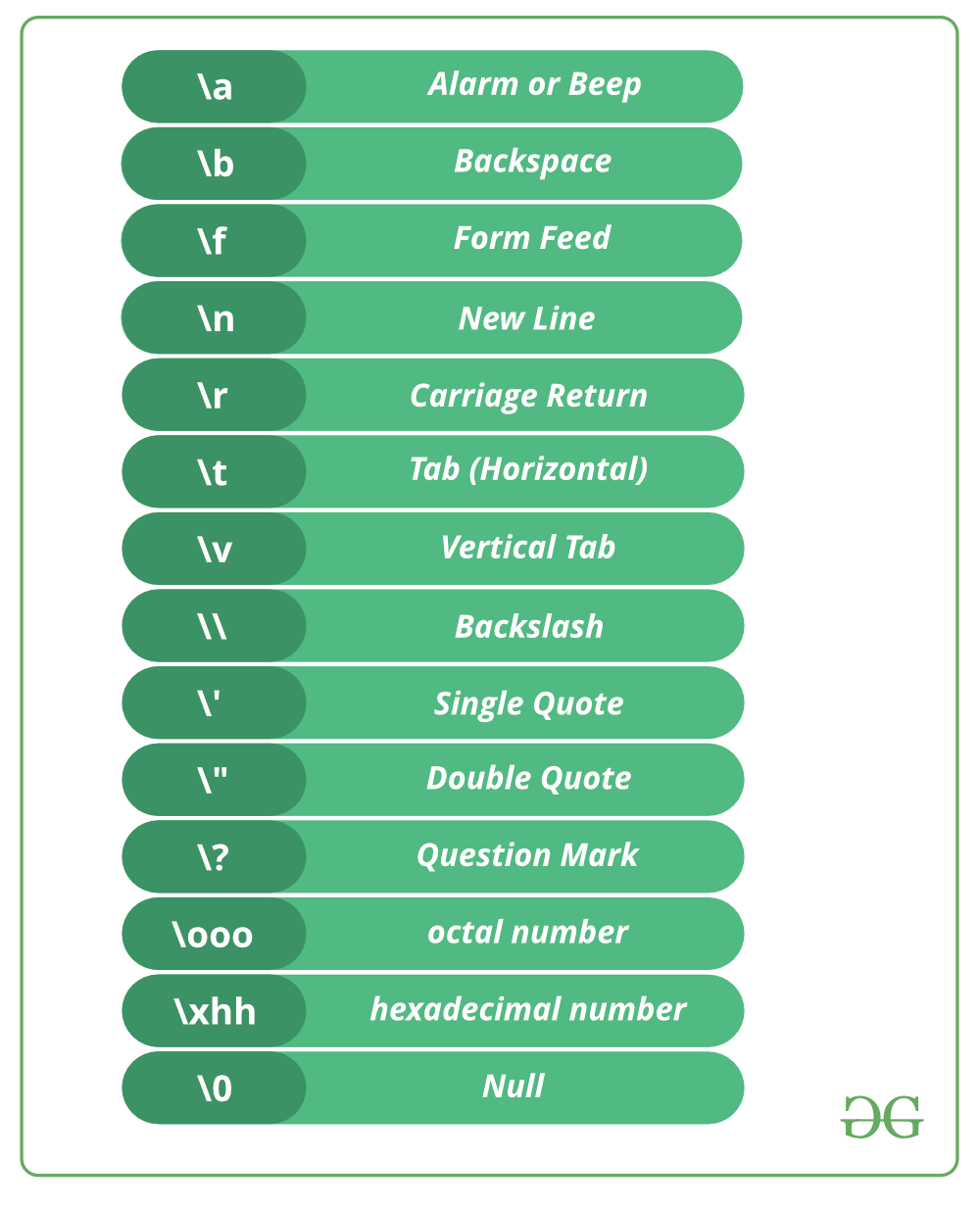 It means that they are treated differently....
Or they represent something which directly you can’t represrent
It includes
Strings to be displayed
Format Specifiers
Escape Sequence
INPUT-OUTPUT STATEMENTS IN C
printf() function
#include<stdio.h>

main()
{
	int a,b;
	float c,d;

	a = 15;
	b = a / 2;
	printf("%d\n",b);
	printf("%3d\n",b);
	printf("%03d\n",b);

	c = 16.3;
	d = c / 3;
	printf("%3.2f\n",d);
	printf(“%4.3f\n”,d)
}
OUTPUT SCREEN
7
    7
007
5.43
5.433
MEMORY
INPUT-OUTPUT STATEMENTS IN C
printf() function
#include<stdio.h>

main()
{
		
	float c,d;

	c = 16.3;
	d = c / 3;
	printf("%8.2f\n",d);
   	printf("%8.3f\n",d);
      	printf("%8.4f\n",d);
       	printf("%8.5f\n",d);
      	printf("%8.6f\n",d);
       
}
OUTPUT SCREEN
5.43
     5.433
   5.4333
  5.43333
5.433333
MEMORY
INPUT-OUTPUT STATEMENTS IN C
printf() function
#include<stdio.h>

main()
{
	float c,d;
	c = 16.3;
	d = c / 3;
	printf("%-8.2f\n",d);
	printf("%+8.3f\n",d);
	printf("%08.4f\n",d);
	printf("%8.5f\n",d);
	printf("%8.6f\n",d);
  }
OUTPUT SCREEN
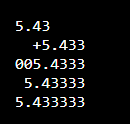 MEMORY
INPUT-OUTPUT STATEMENTS IN C
printf() function
#include<stdio.h>

main()
{
	int a=10,b=20,c;
	c = a+b;
	printf("RESULT=%d\n", c);
	printf("RESULT=%5d\n", c);
	printf("RESULT=%05d\n", c);
	printf("RESULT=%-5d\n", c);
	printf("RESULT=%+d\n", c);
}
OUTPUT SCREEN
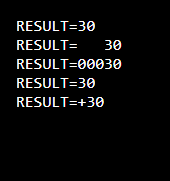 MEMORY
INPUT-OUTPUT STATEMENTS IN C
printf() function
#include<stdio.h>

main()
{
       printf(“%40d”,1);
        printf("%35d", 2);
        printf("%10d\n", 3);
        printf("%30d", 4);
        printf("%10d", 5);
         printf("%10d\n", 6);
        
}
OUTPUT SCREEN
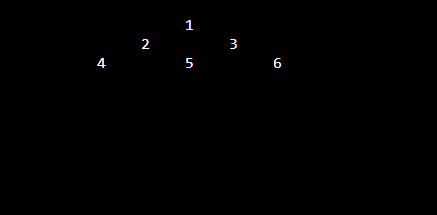 MEMORY
INPUT-OUTPUT STATEMENTS IN C
printf() function
#include<stdio.h>

main()
{
        printf("%d", 1);
        printf("%d", 2);
        printf("%d\n", 3);
        printf("%d\t", 4);
        printf("%d\t", 5);
        printf("%d\n", 6);
        printf("DONE");
        
}
OUTPUT SCREEN
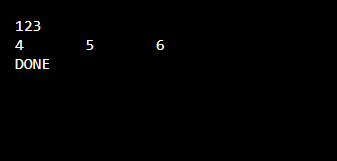 MEMORY
INPUT-OUTPUT STATEMENTS IN C
OUTPUT SCREEN
scanf() function
To read formatted data.
Format: scanf (“control string”, arg1, arg2, ………….argn);
#include<stdio.h>
main()
{
	int num;

	printf(“\n ENTER A NUMBER :\n “);
	scanf("%d", &num);
	printf("\n FOR YOUR KIND INFORMATION, YOU ENTERED %d\n", num);
	printf(“THANK YOU”);
}
MEMORY
INPUT-OUTPUT STATEMENTS IN C
OUTPUT SCREEN
scanf() function
To read formatted data.
Format: scanf (“control string”, arg1, arg2, ………….argn);
#include<stdio.h>
main()
{
	int num;

	printf(“\n ENTER A NUMBER : \n“);
	scanf("%d", &num);
	printf("\n FOR YOUR KIND INFORMATION, YOU ENTERED %d\n", num);
	printf(“THANK YOU”);
}
MEMORY
INPUT-OUTPUT STATEMENTS IN C
OUTPUT SCREEN
scanf() function
ENTER A NUMBER
To read formatted data.
Format: scanf (“control string”, arg1, arg2, ………….argn);
#include<stdio.h>
main()
{
	int num;

	printf(“\n ENTER A NUMBER :\n “);
	scanf("%d", &num);
	printf("\n FOR YOUR KIND INFORMATION, YOU ENTERED %d\n", num);
	printf(“THANK YOU”);
}
MEMORY
INPUT-OUTPUT STATEMENTS IN C
OUTPUT SCREEN
scanf() function
ENTER A NUMBER
10
To read formatted data.
Format: scanf (“control string”, arg1, arg2, ………….argn);
#include<stdio.h>
main()
{
	int num;

	printf(“\n ENTER A NUMBER :\n “);
	scanf("%d", &num);
	printf("\n FOR YOUR KIND INFORMATION, YOU ENTERED %d\n", num);
	printf(“THANK YOU”);
}
MEMORY
INPUT-OUTPUT STATEMENTS IN C
OUTPUT SCREEN
scanf() function
ENTER A NUMBER
10
FOR YOUR KIND INFORMATION, YOU ENTERED 10
To read formatted data.
Format: scanf (“control string”, arg1, arg2, ………….argn);
#include<stdio.h>
main()
{
	int num;

	printf(“\n ENTER A NUMBER :\n “);
	scanf("%d", &num);
	printf("\n FOR YOUR KIND INFORMATION, YOU ENTERED %d\n", num);
	printf(“THANK YOU”);
}
MEMORY
INPUT-OUTPUT STATEMENTS IN C
OUTPUT SCREEN
scanf() function
ENTER A NUMBER
10
FOR YOUR KIND INFORMATION, YOU ENTERED 10
THANK YOU
To read formatted data.
Format: scanf (“control string”, arg1, arg2, ………….argn);
#include<stdio.h>
main()
{
	int num;

	printf(“\n ENTER A NUMBER :\n “);
	scanf("%d", &num);
	printf("\n FOR YOUR KIND INFORMATION, YOU ENTERED %d\n", num);
	printf(“THANK YOU”);
}
MEMORY
INPUT-OUTPUT STATEMENTS IN C
scanf() function
#include<stdio.h>
main()
{
	int num;
	float fnum;
	char ch, str[10];
	double dnum;
	short snum;
	long int lnum;

	printf(“\n Enter the values : “);
	scanf("%d %f %c %s %e %hd %ld", &num, &fnum, &ch, str, &dnum, &snum, &lnum);
	printf("\n num = %d \n fnum = %.2f \n ch = %c \n str = %s \n dnum = %e \n snum = %hd \n lnum = %ld", num, 									fnum, ch, str, dnum, snum, lnum);
}
OPERATORS IN C
ARITHMETIC OPERATORS
RELATIONAL OPERATORS
OPERATORS IN C
EQUALITY OPERATORS
LOGICAL OPERATORS
OPERATORS IN C
CONDITIONAL OPERATORS
int a=10, b=20, large;
large=a>b?a:b;
printf(“LARGE IS %d\n”,large);
OPERATORS IN C
BITWISEOPERATORS
int a=10, b=20, and, or,xor, not;
and=a&b;
or=a|b;
xor=a^b;
not=~a;

printf(“RESULT OF BIT-AND IS %d\n”,and);
printf(“RESULT OF BIT-OR IS %d\n”,or);
printf(“RESULT OF BIT-XOR IS %d\n”,xor);
printf(“RESULT OF BIT-NOT IS %d\n”,not);
OPERATORS IN C
ASSIGNMENT OPERATORS
COMMA OPERATORS
SIZEOF OPERATORS
TYPE CONVERSION AND TYPE CASTING
Required when an expression has variables of different data types.
Data Types are PROMOTED (LOWER TO HIGHR DATA TYPES)
Hierarchy (LOWER TO HIGHER)
char || short || int || long || float || double
char ch;
int i;
float f;
double d, res;
res=(ch+i)×(f/i)+(d-f)
float x;
int y=3;
x=y;
double
x=3.0
float
int
double
float
TYPE CONVERSION AND TYPE CASTING
Required when an expression has variables of different data types.
Data Types are PROMOTED (LOWER TO HIGHR DATA TYPES)
Hierarchy (LOWER TO HIGHER)
char || short || int || long || float || double
float f=3.5;
int i;
i=f;
char ch;
int i;
i=1234;
ch=i
Forcefully Demoting FLOAT to INT
i=3 (Data is lost)
i=0000010011010010 (Binary equ. of 1234)
ch=11010010 (Last 8 bits)
TYPE CONVERSION AND TYPE CASTING
Type Casting
1. Forced Conversion.
Explicitly telling the compiler to represent the value of expression in some format.
float sal=10000.00
int s;
s=(int) salary;
int a=500, b=70;
float res;
res=(float) a/b;
res=(int) 9.5;
9.5 is converted to 9
res=(int) 12.3/(int) 4.2;
same as 12/4
res=(double)total/n;
total data type converted to double
res=(int) (a+b);
Result of addition is converted to int
res=(int)a+b;
a is converted to int and added to b